Налоговая служба  
проводит Дни открытых дверей для налогоплательщиков – физических лиц!
27 сентября  и 25  октября  2014 года с 09.00 до 16.00 часов в территориальном участке с.Койгородок Межрайонной ИФНС России №1 по Республике Коми проводится  День  открытых дверей.В рамках мероприятия все желающие смогут больше узнать о порядке исчисления и уплаты налога на имущество физических лиц, земельного и транспортного налогов. Специалисты  налоговой  службы  подробно расскажут  о том,  кто и в какие сроки должен уплачивать имущественные налоги, какие ставки  и  льготы  применяются  в конкретном муниципальном образовании, а также  ответят на другие  вопросы граждан по теме налогообложения. Все желающие  смогут  прямо  на  месте подать заявление в налоговую инспекцию  при обнаружении некорректных сведений в уведомлении.     Сориентироваться в  выборе услуг и мероприятий  налогоплательщикам помогут  сотрудники   налоговых  органов.  Они  проводят посетителей  в специально  оборудованную  зону  ожидания, помогут получить доступ к Интернет-сайту ФНС России для обращения к онлайн-сервисам Службы. Специально  для  налогоплательщиков  сотрудники  налоговой  службы  проведут   лекции   и  семинары  по  вопросам  имущественных  налогов  и онлайн-сервисам ФНС России. Время проведения: 10.00 часов
МЕЖРАЙОННАЯ 
ИФНС РОССИИ  № 5
ПО РЕСПУБЛИКЕ КОМИ
Место
для подписи 
дата________________
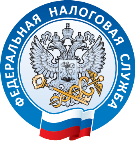 Телефон (88232) 9-10-09
WWW.NALOG.RU